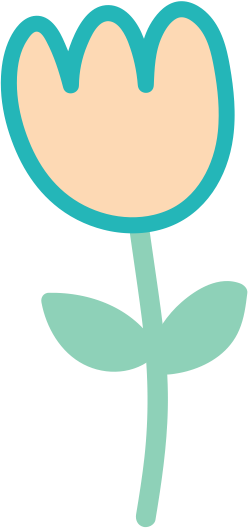 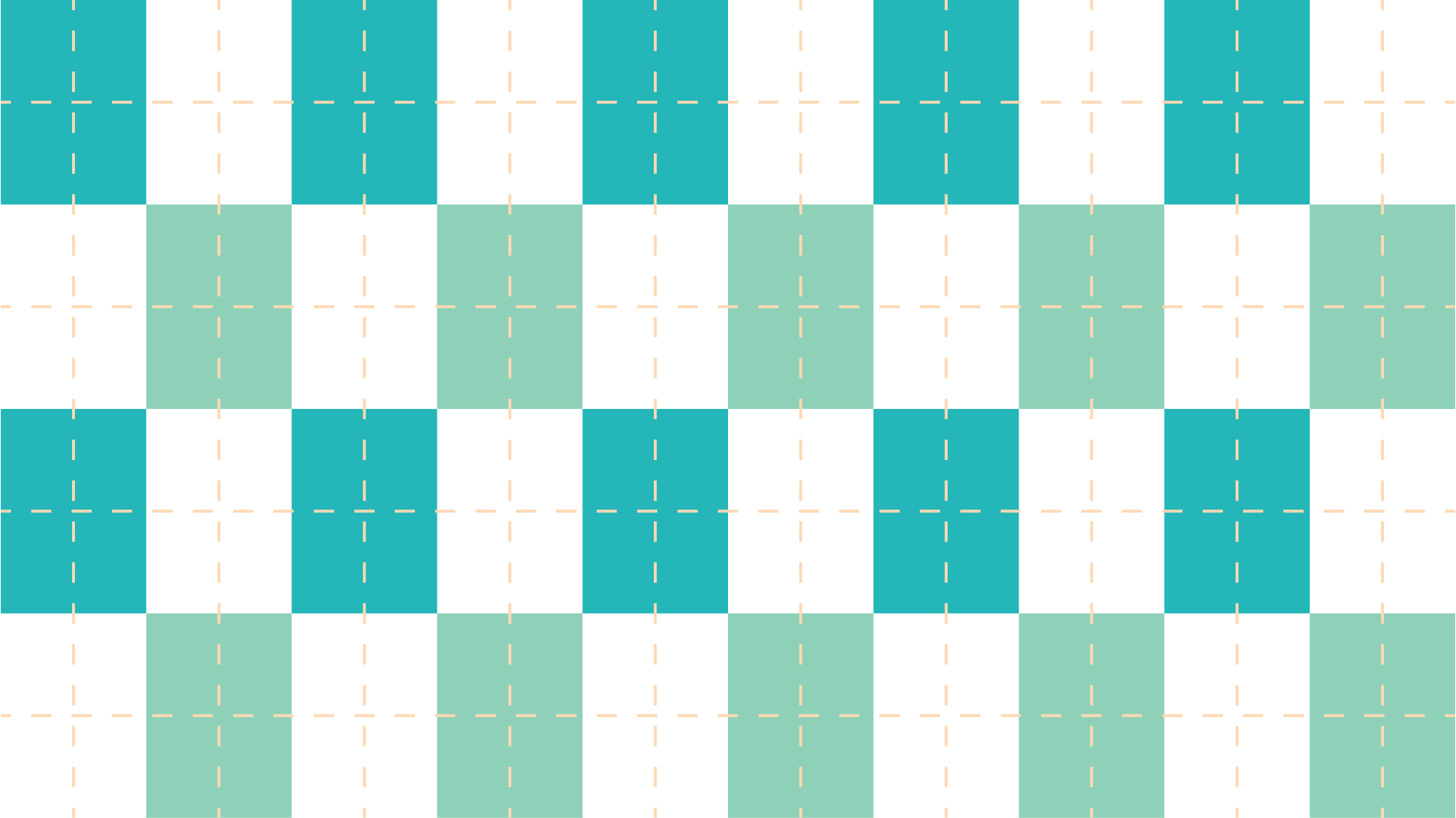 KHỞI ĐỘNG
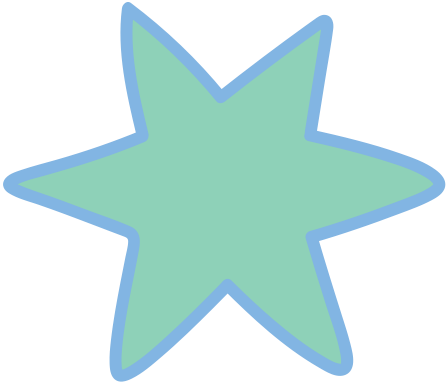 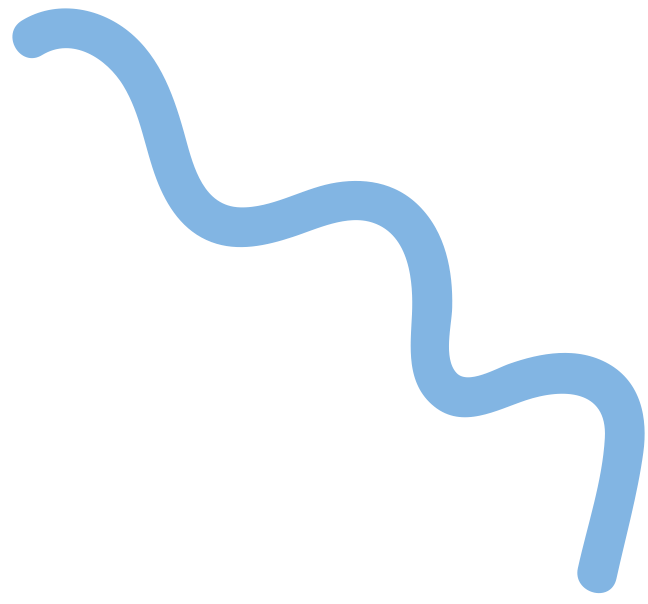 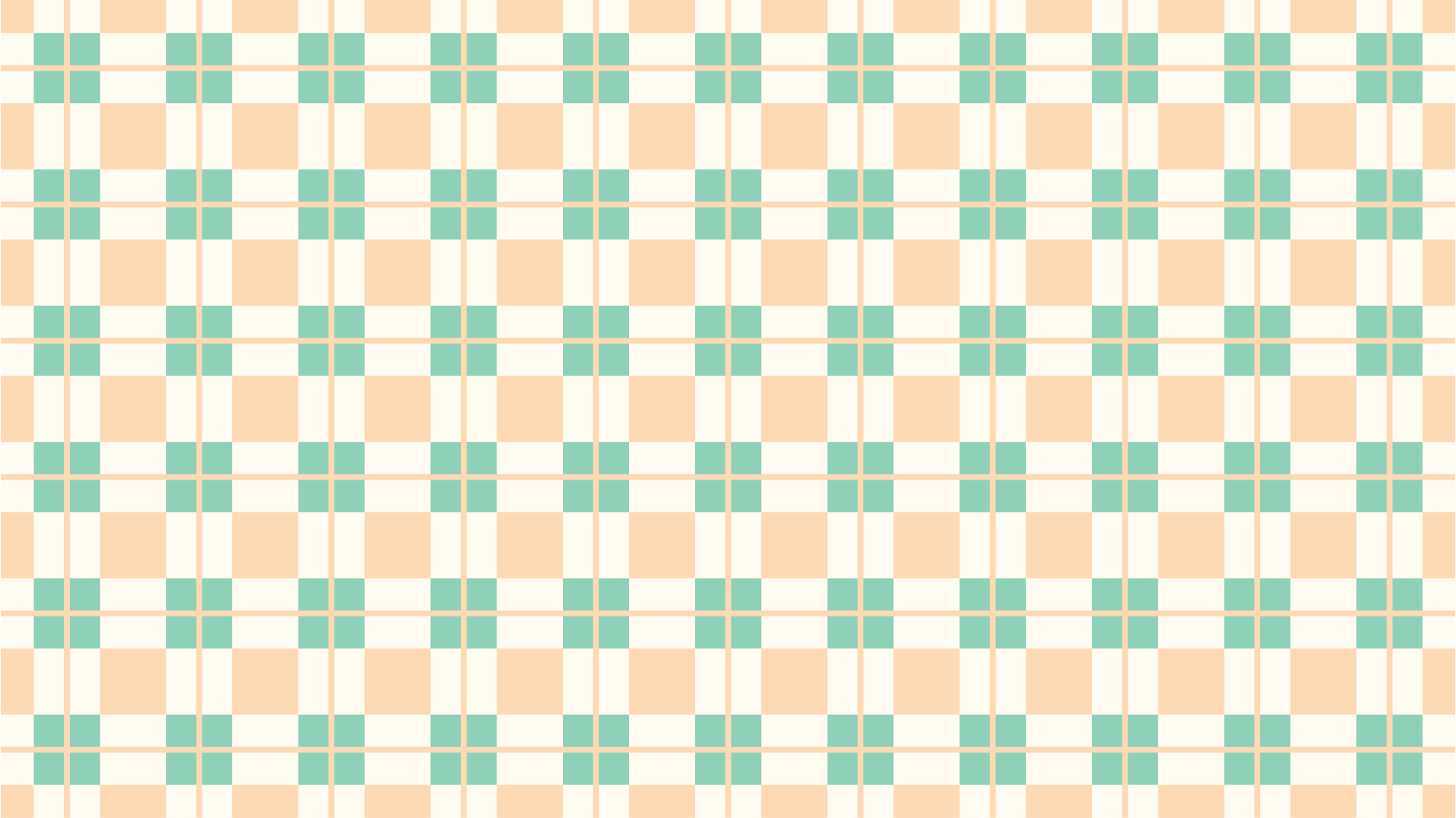 Em đã từng trải qua một kỉ niệm đáng nhớ nào chưa? Hãy dùng ít nhất 03 câu chia sẻ ngắn gọn về kỉ niệm đó.
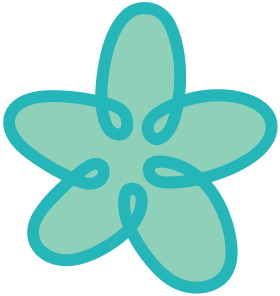 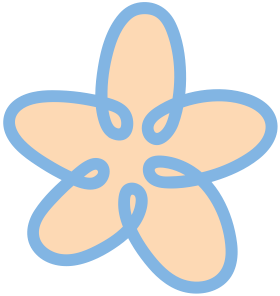 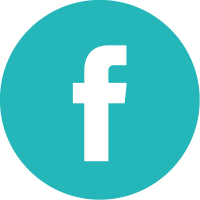 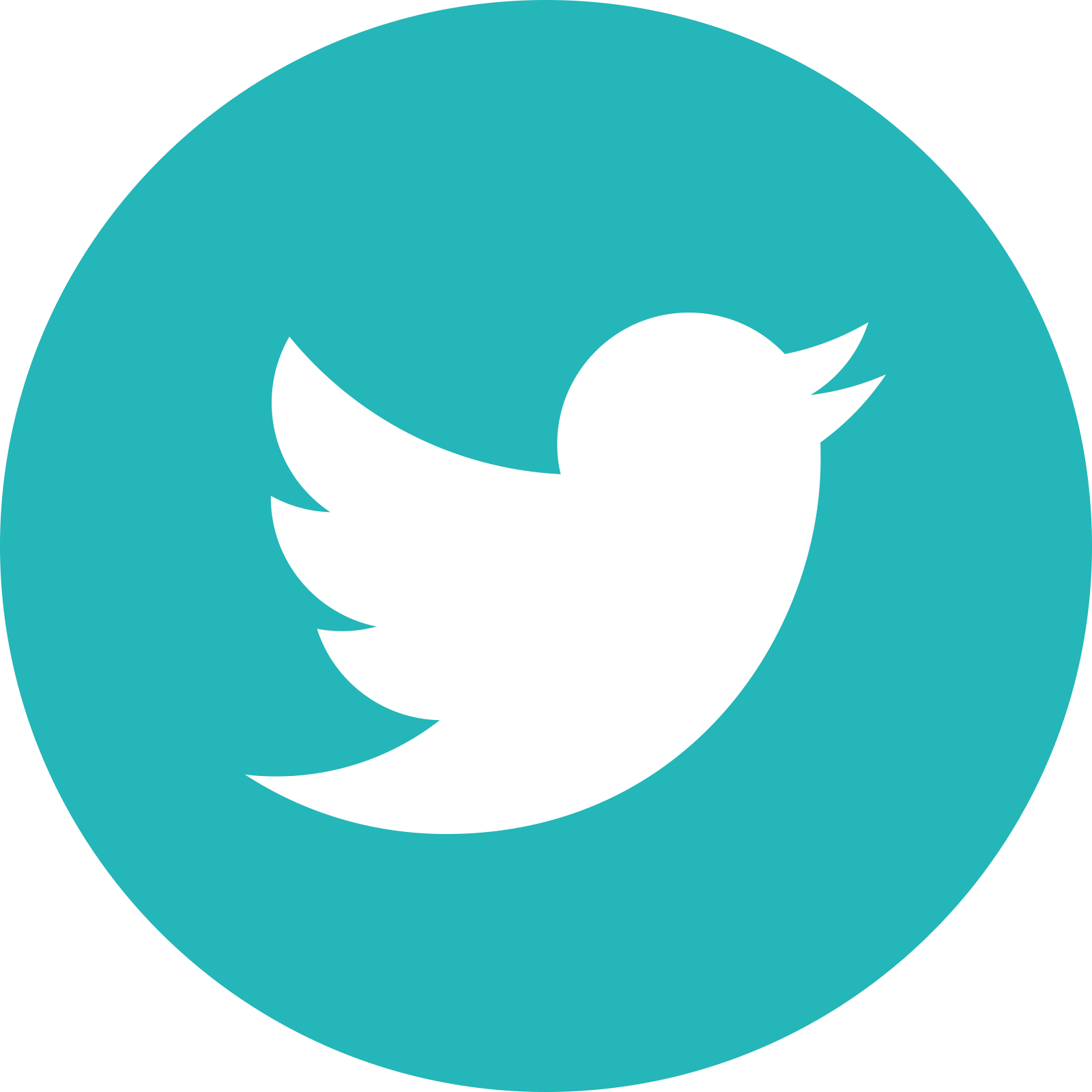 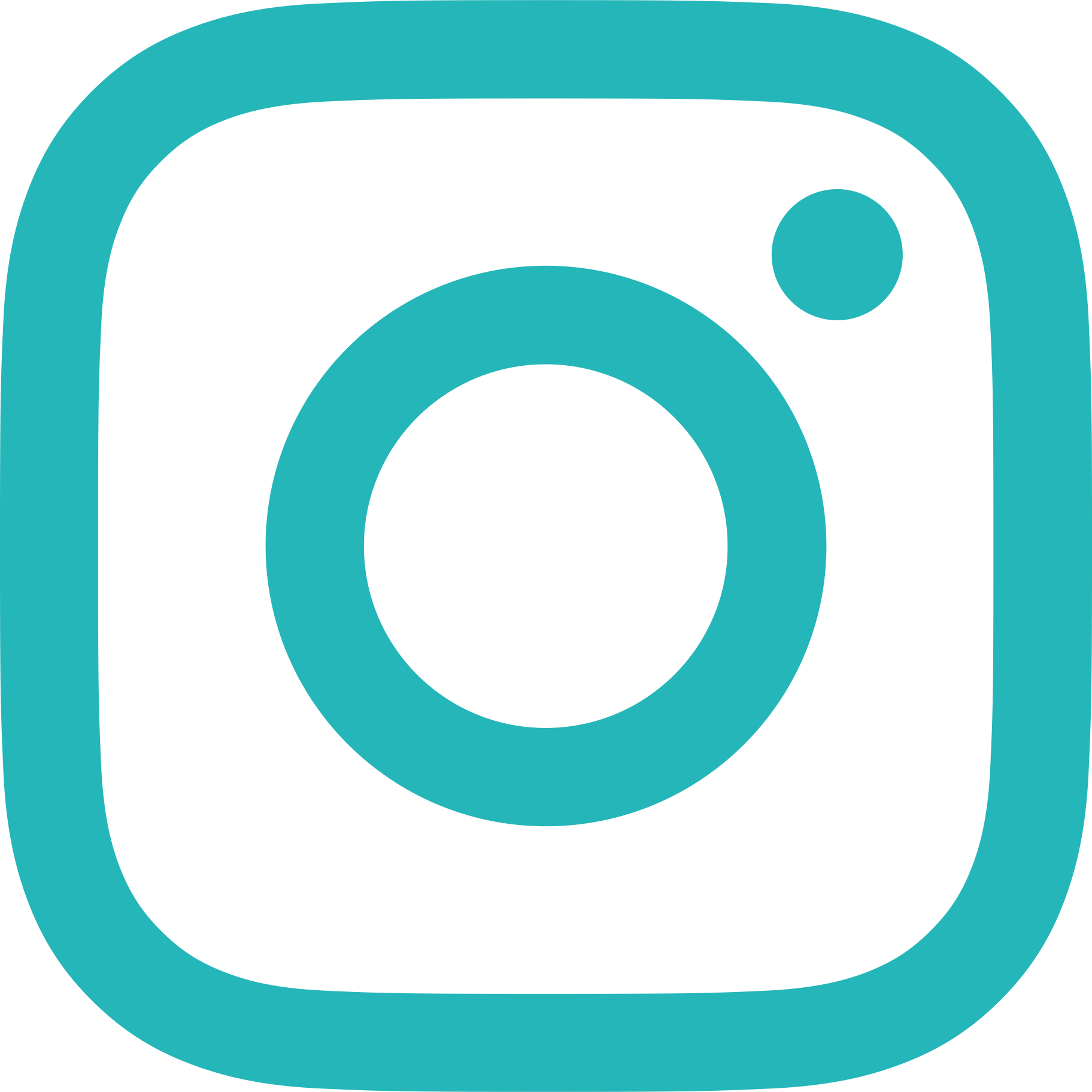 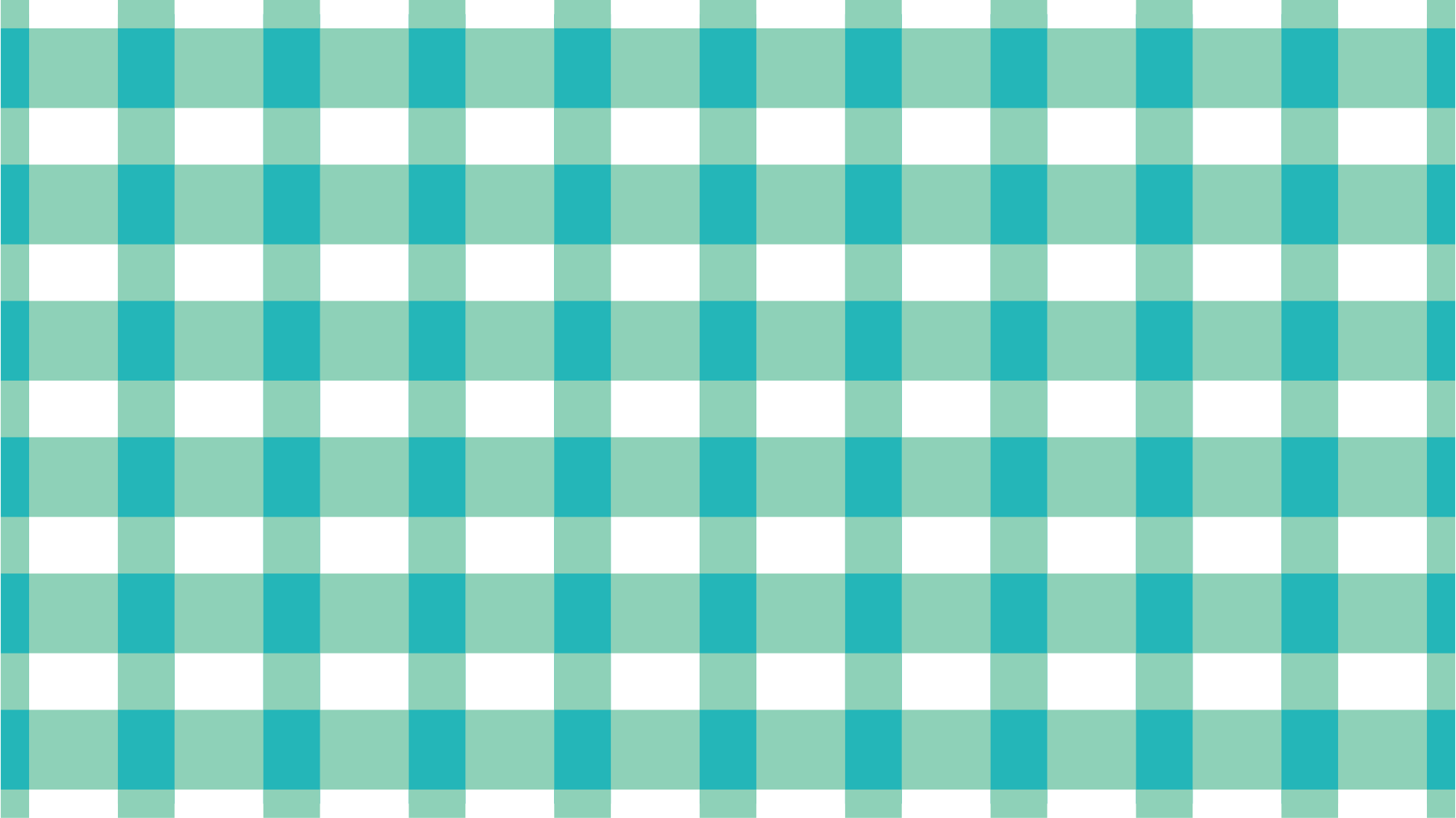 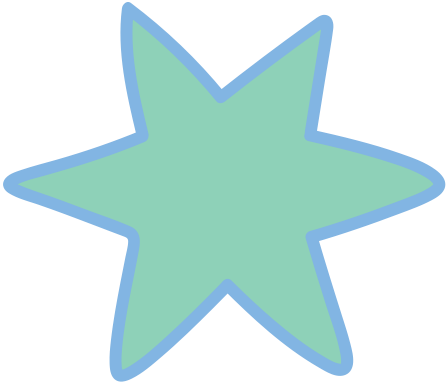 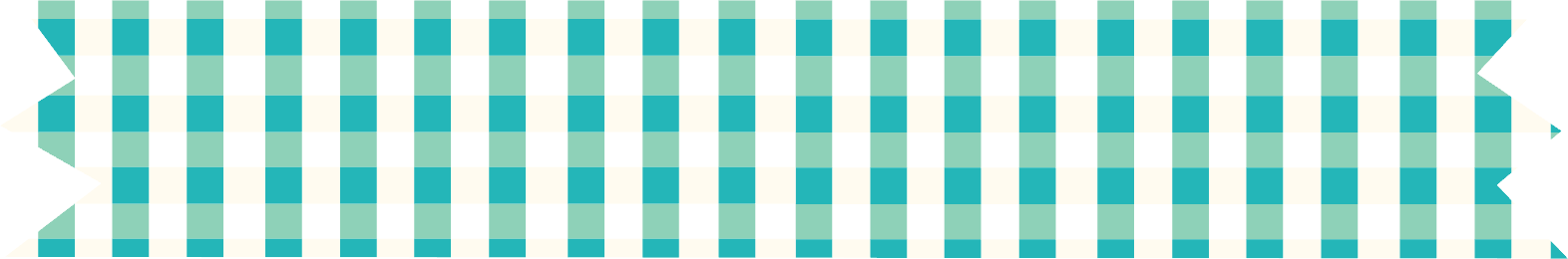 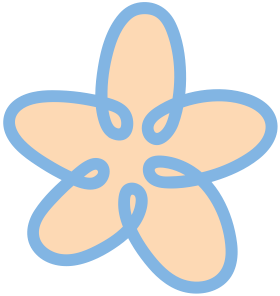 BÀI 1 – TÔI VÀ CÁC BẠN
KĨ NĂNG VIẾT
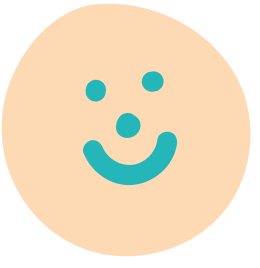 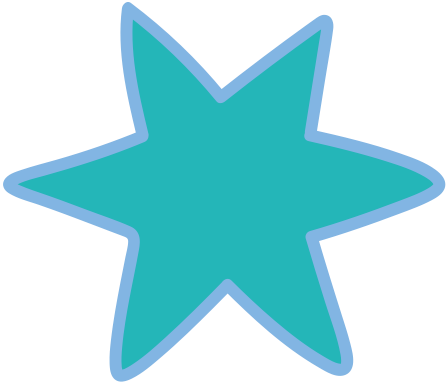 VIẾT BÀI VĂN KỂ LẠI MỘT TRẢI NGHIỆM
CỦA EM
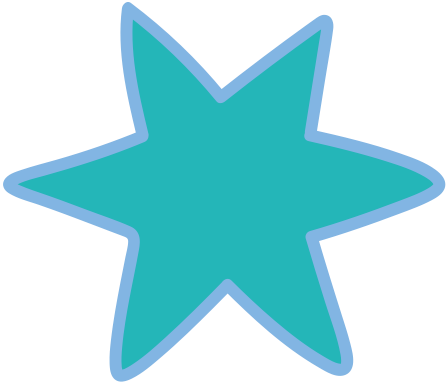 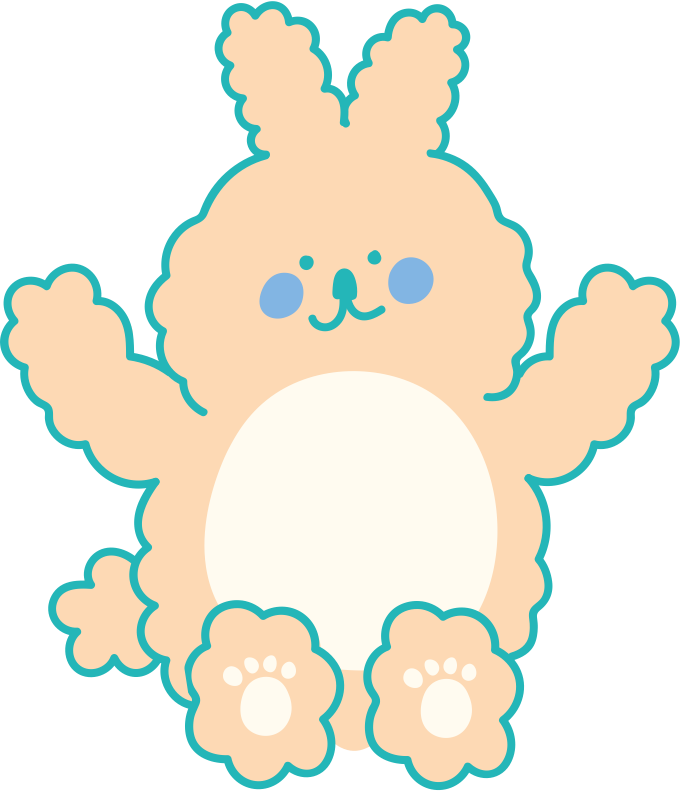 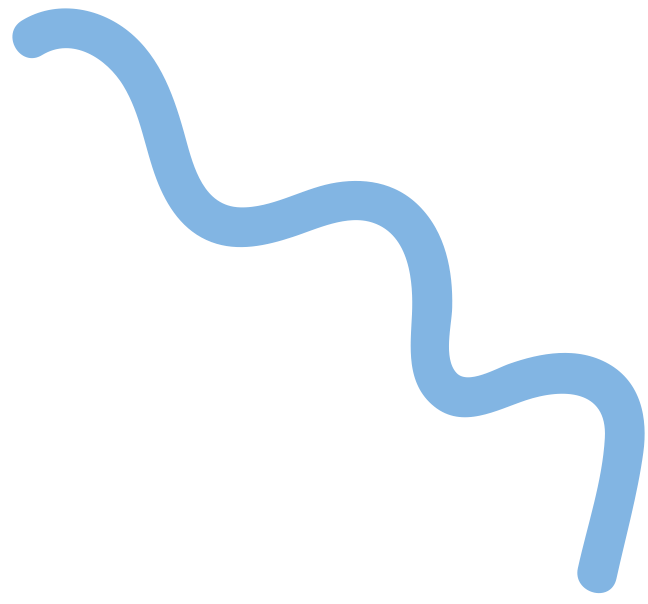 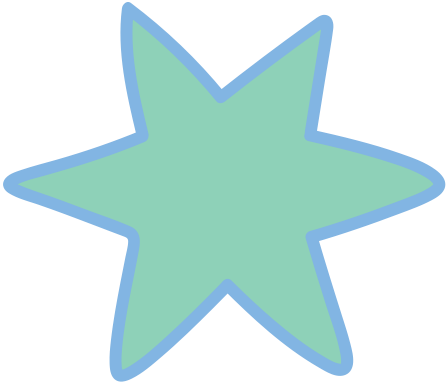 (?) Theo em, một bài văn kể lại trải nghiệm theo ngôi thứ nhất cần đáp ứng những yêu cầu gì?
THINK: 
cá nhân HS suy nghĩ, trả lời (2’)
PAIR: HS trao đổi cặp đôi với bạn bên cạnh (2’)
SHARE: 
Chia sẻ trước lớp khi được giáo viên mời
I. TÌM HIỂU YÊU CẦU CỦA KIỂU VĂN BẢN
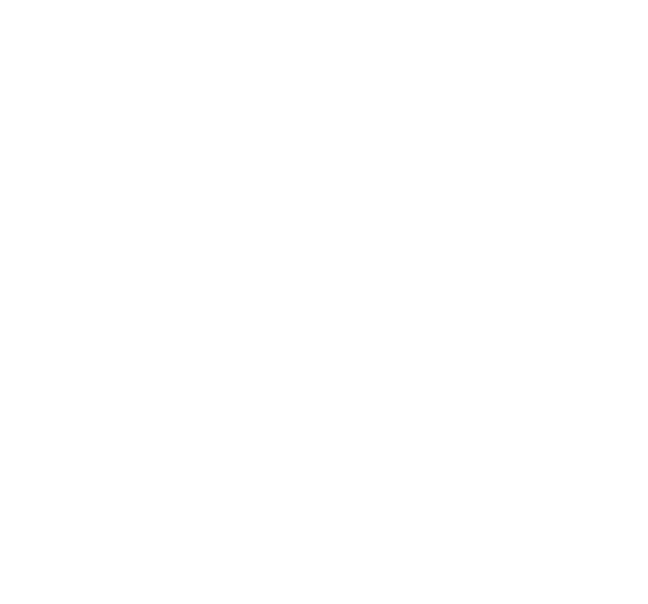 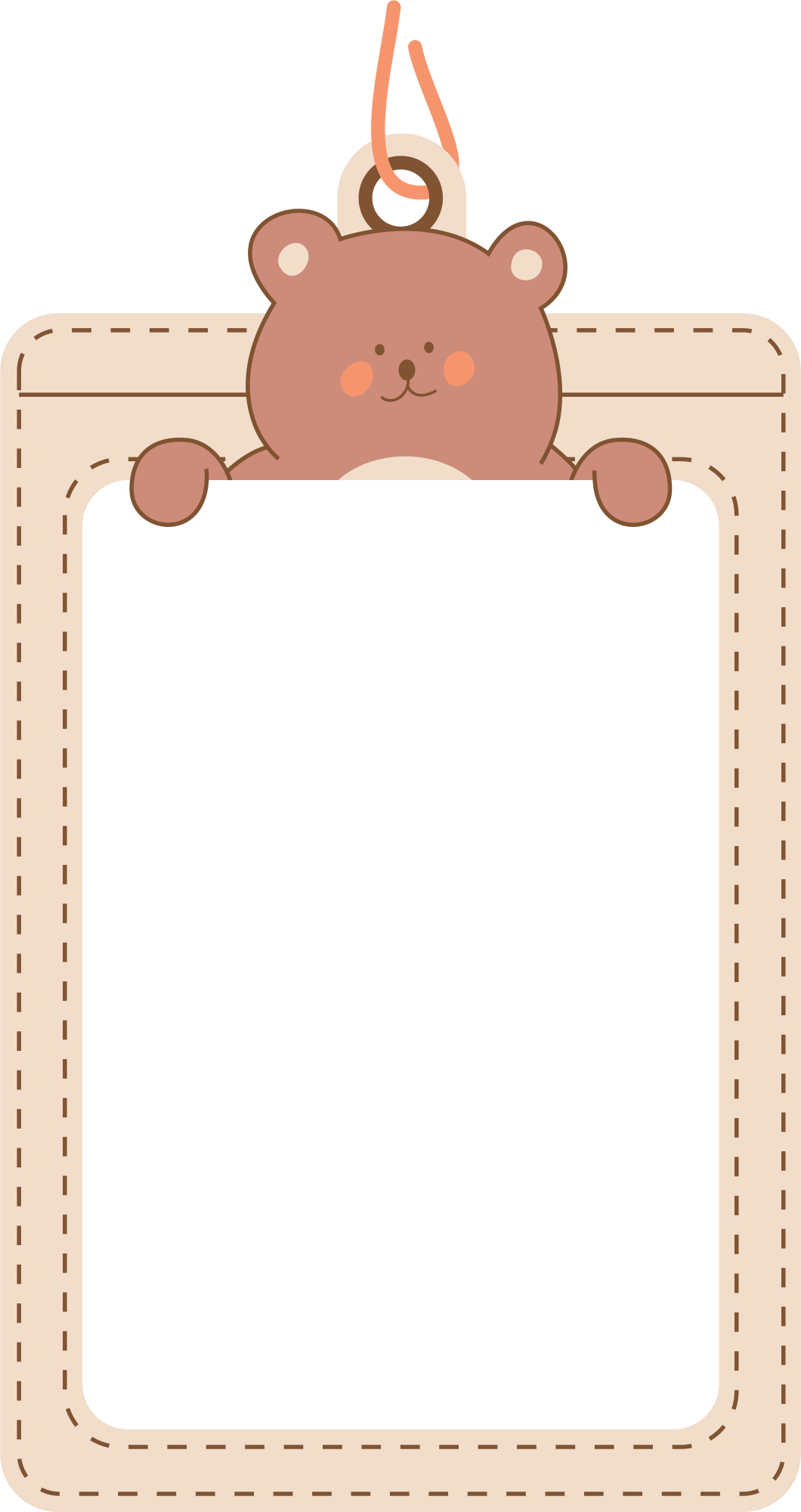 HS thực hiện nhiệm vụ theo kĩ thuật THINK-PAIR-SHARE:
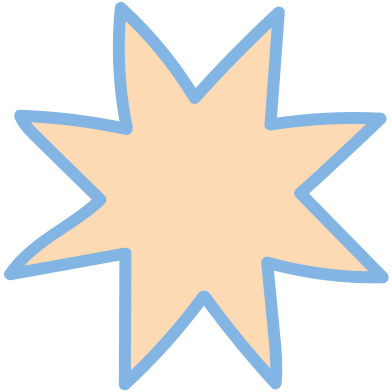 I. TÌM HIỂU YÊU CẦU CỦA KIỂU VĂN BẢN
1. Yêu cầu của kiểu văn bản
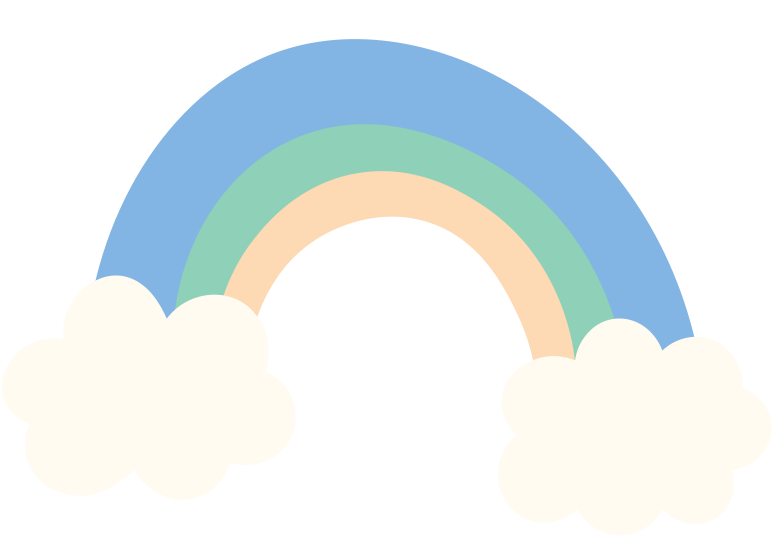 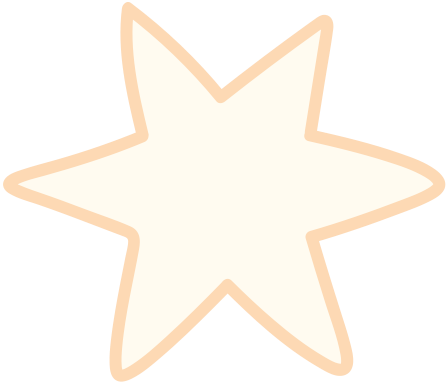 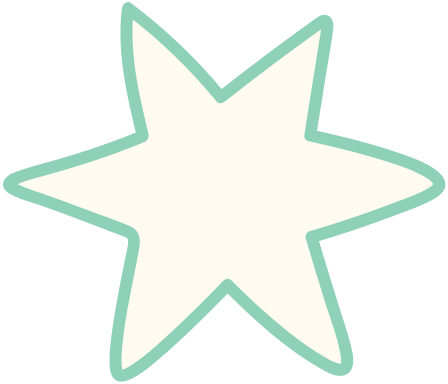 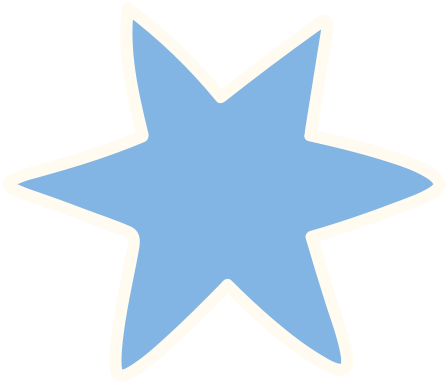 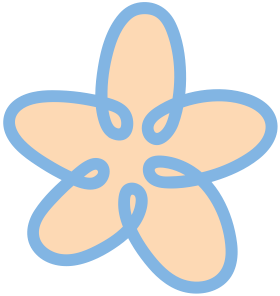 I. TÌM HIỂU YÊU CẦU CỦA KIỂU VĂN BẢN
2. Bảng kiểm tham khảo
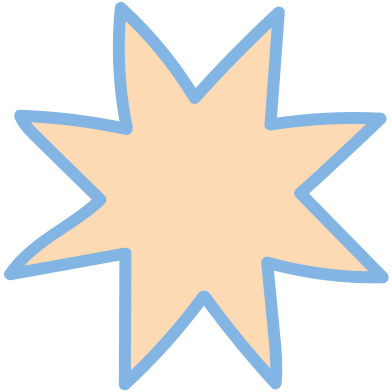 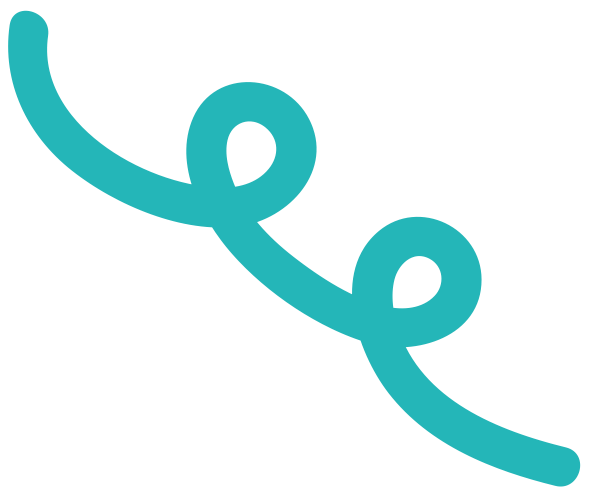 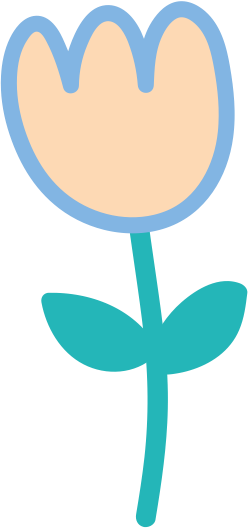 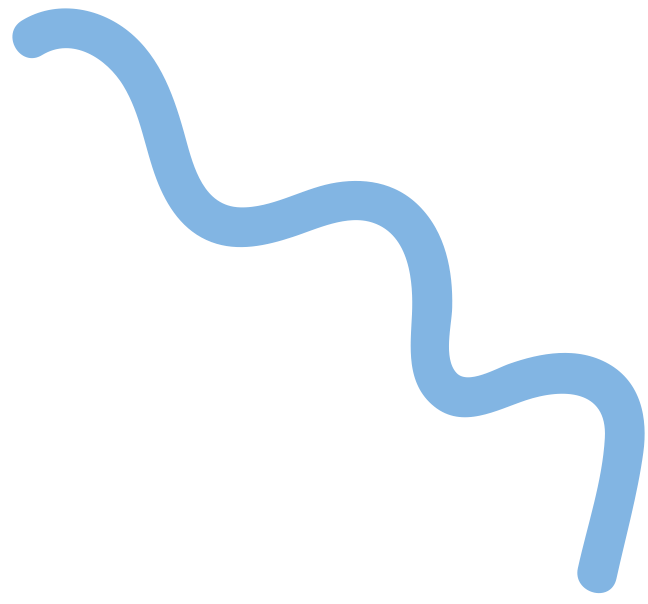 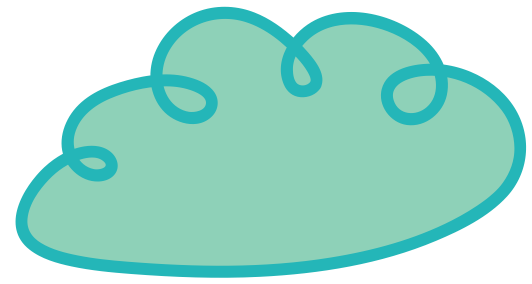 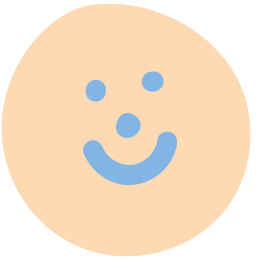 II. PHÂN TÍCH BÀI VIẾT THAM KHẢO
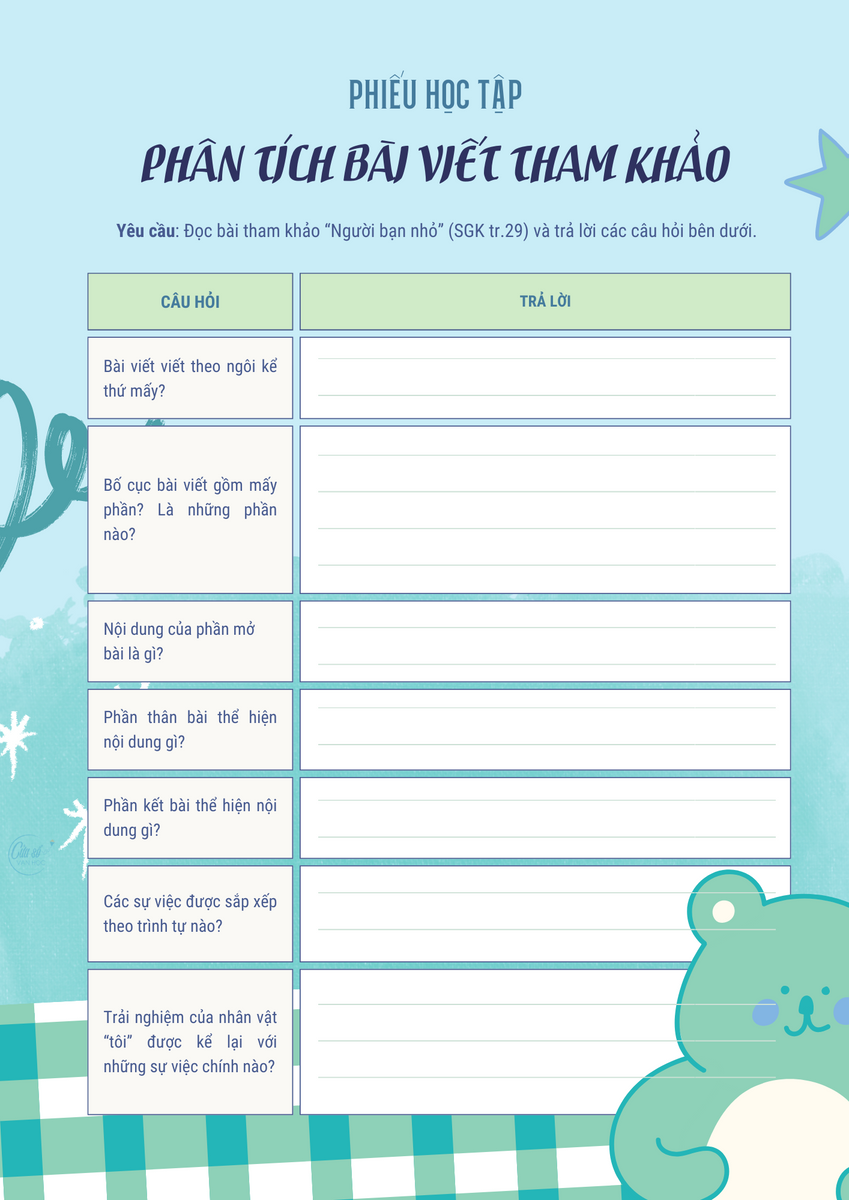 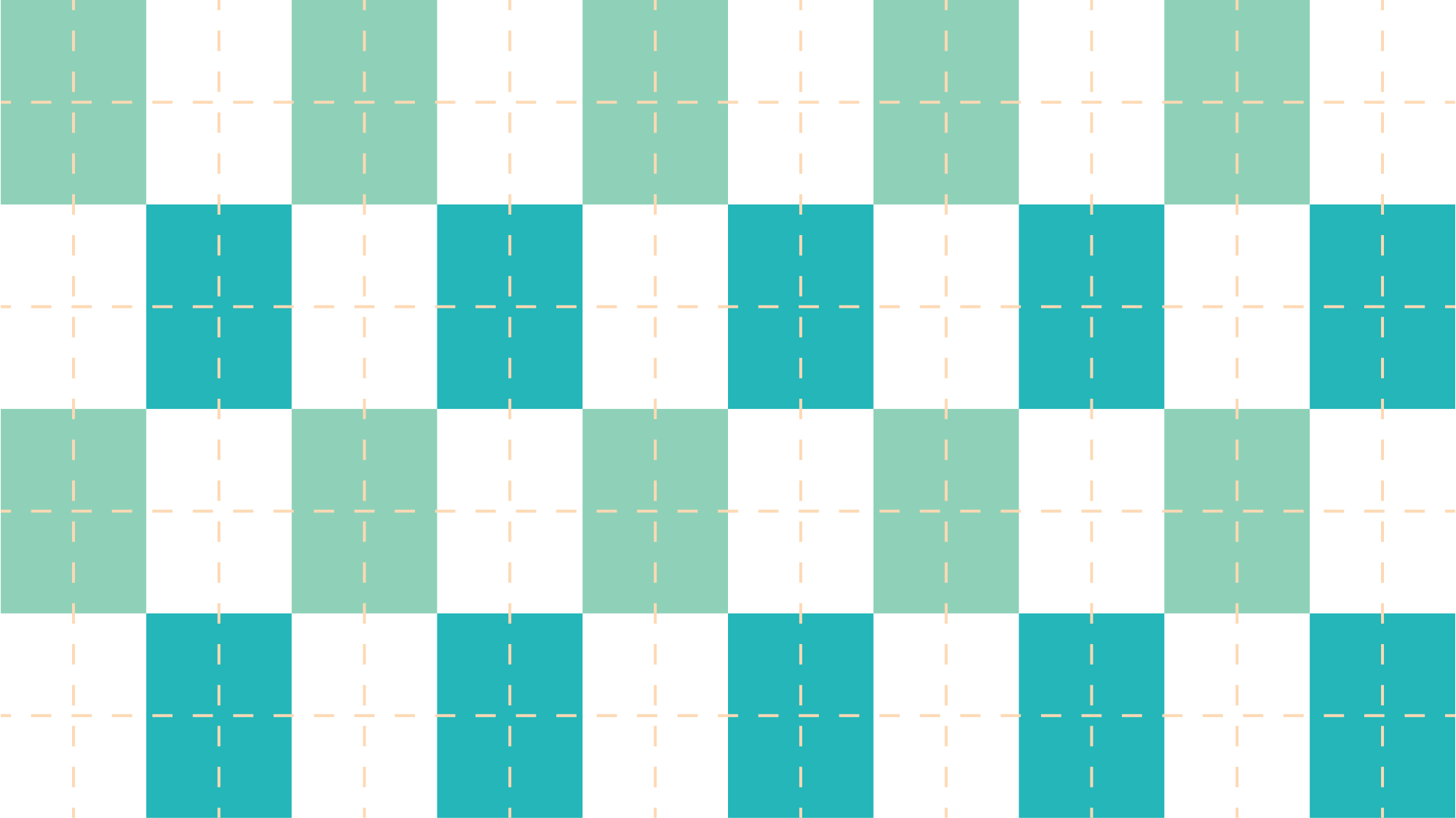 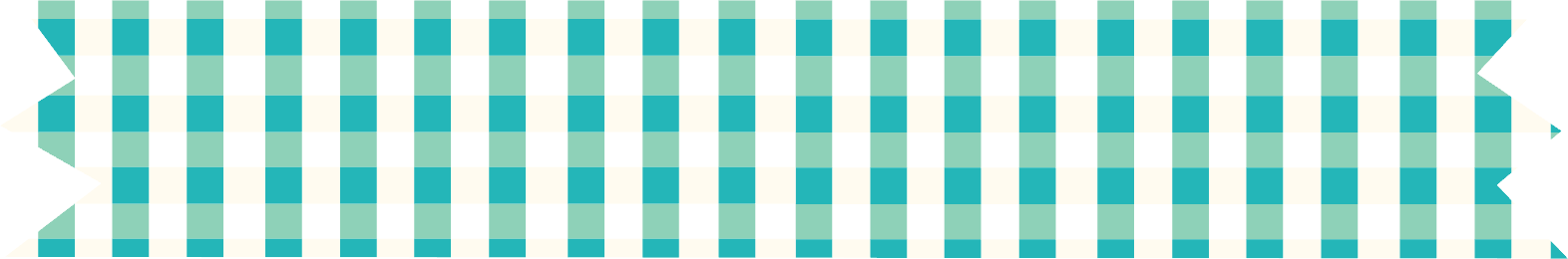 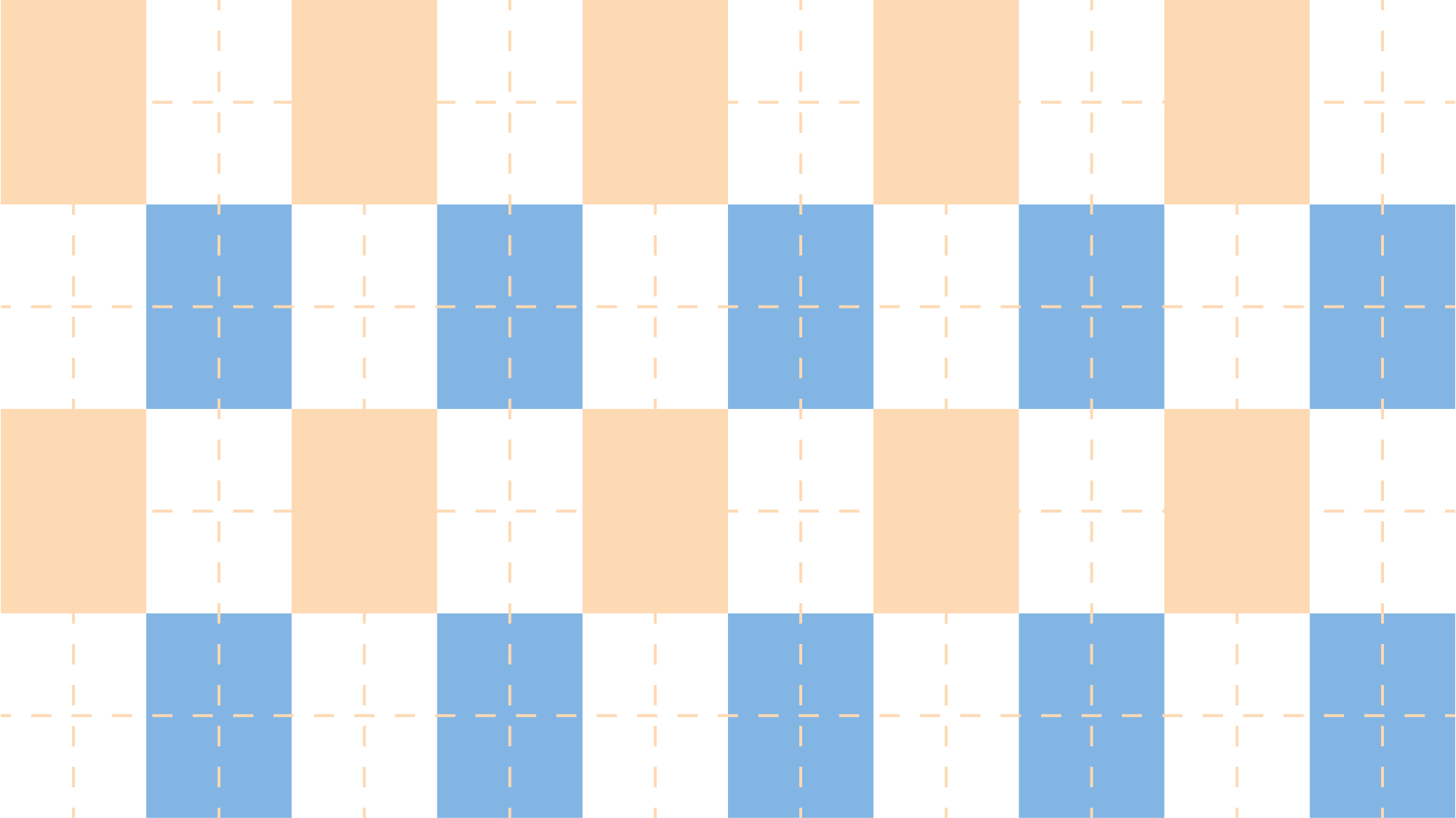 NHIỆM VỤ
- HS thực hiện theo cặp đôi, trả lời các câu hỏi ở PHIẾU HỌC TẬP SỐ 1
- Thời gian thảo luận: 5 phút
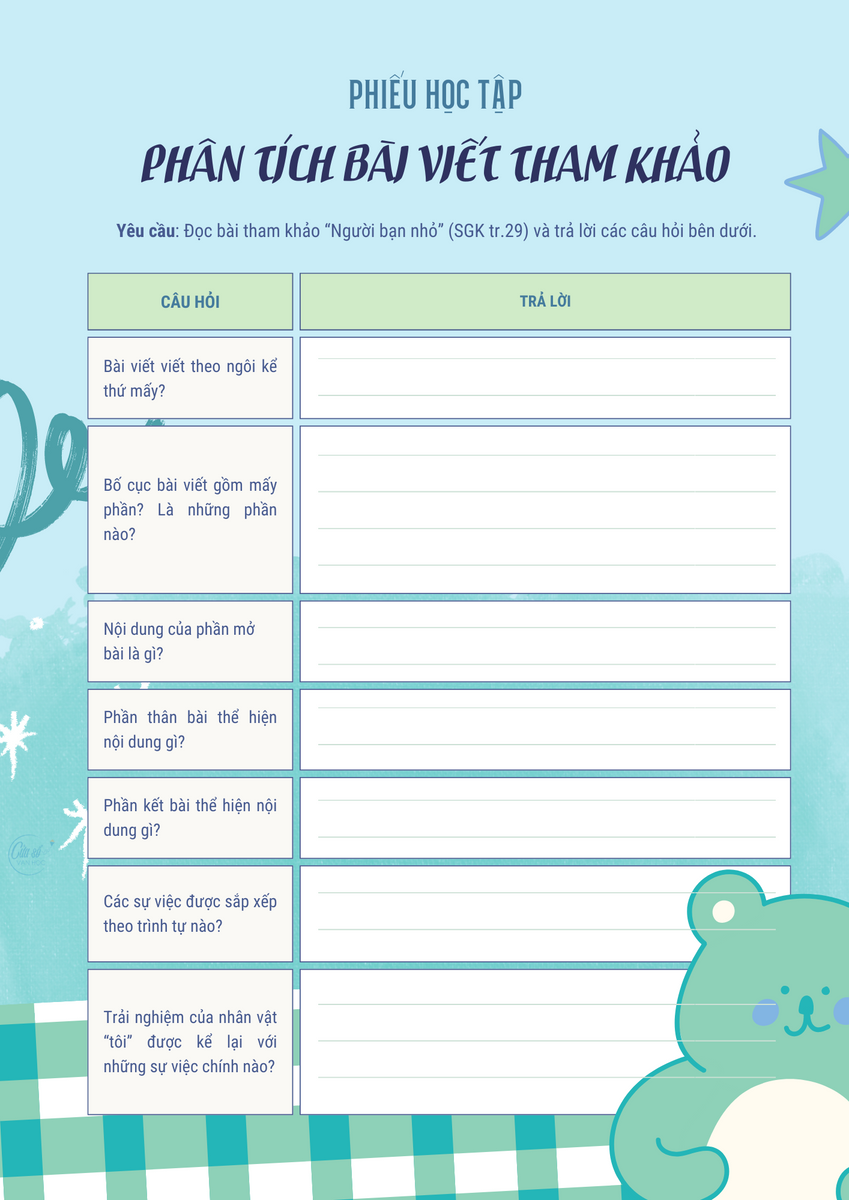 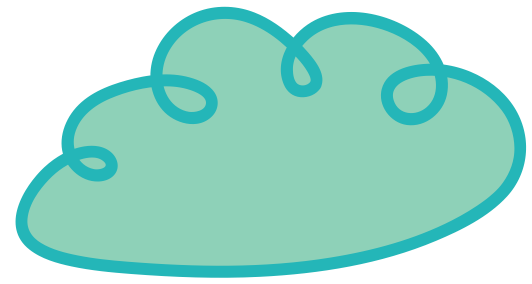 II. PHÂN TÍCH BÀI VIẾT THAM KHẢO
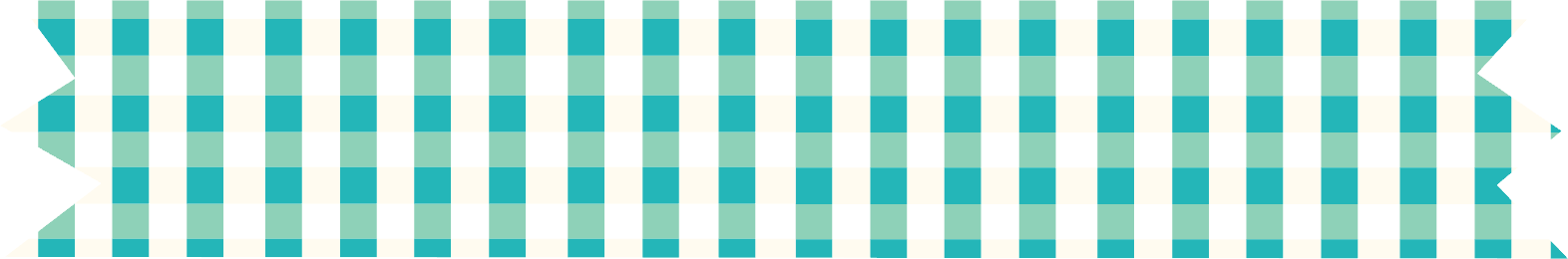 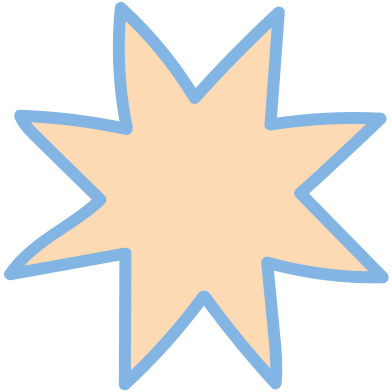 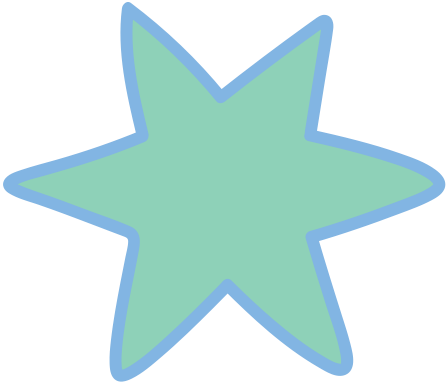 1. Trước khi viết
2. Viết
3. Chỉnh sửa bài viết
Yêu cầu: Dựa vào phán đoán ban đầu của mình và phần phân tích mẫu cũng như kinh nghiệm của bản thân, nêu quy trình viết.
III. HƯỚNG DẪN QUY TRÌNH VIẾT
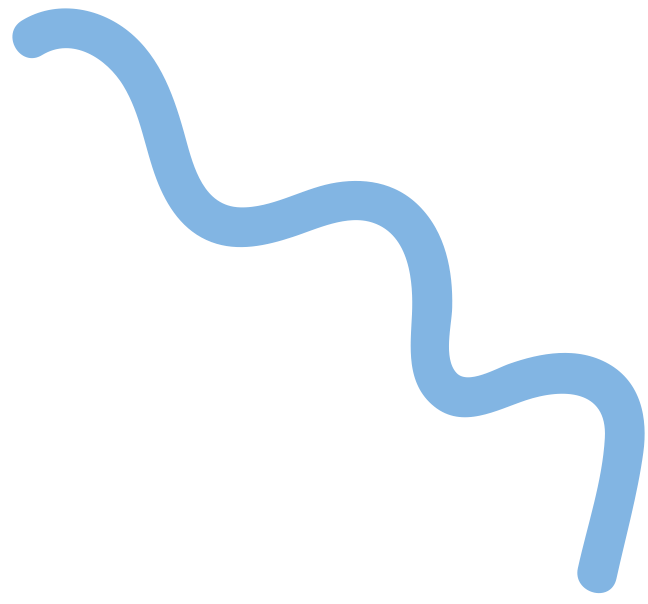 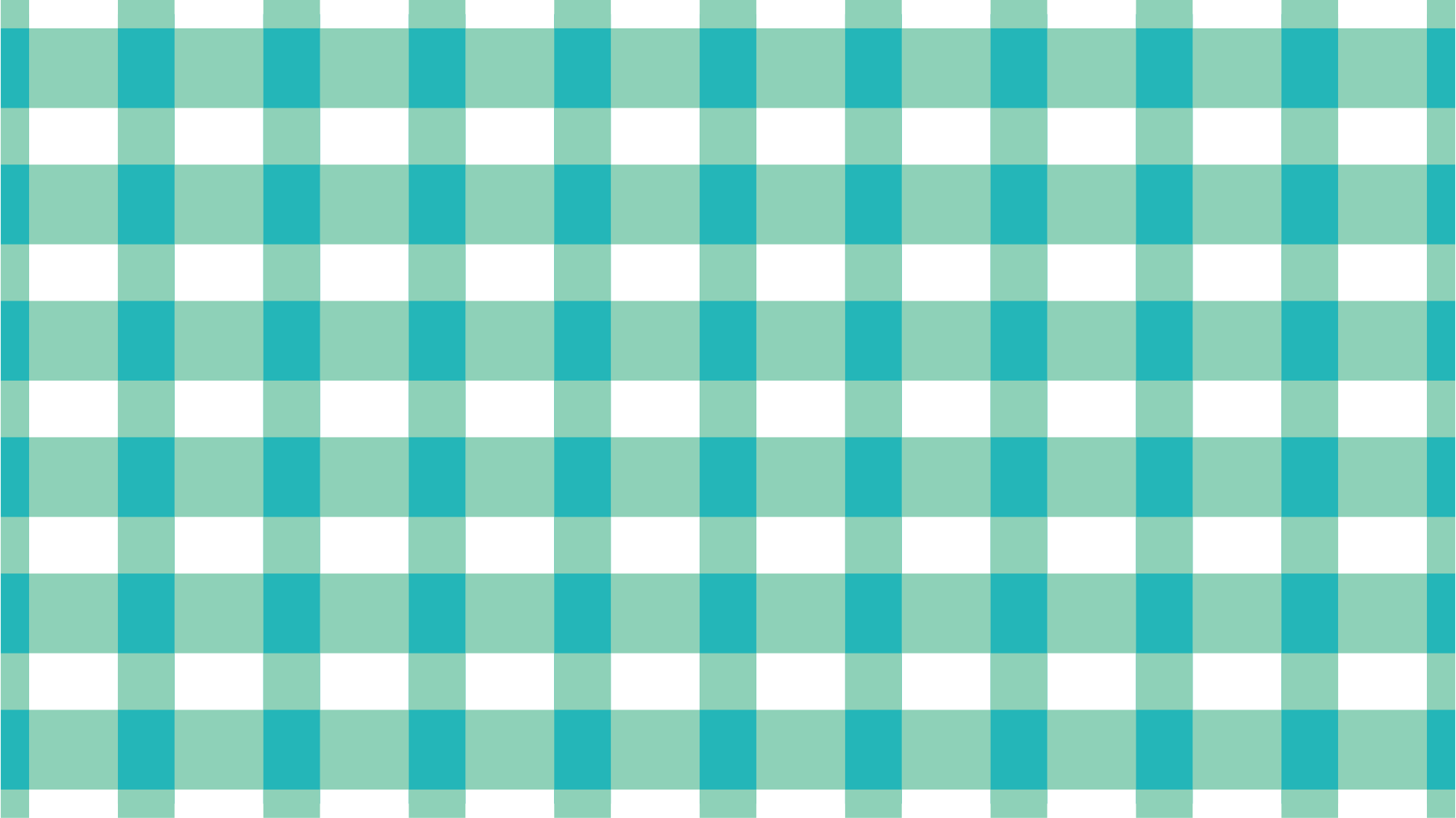 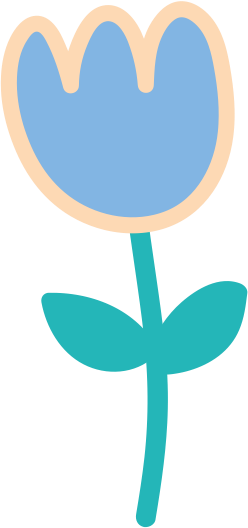 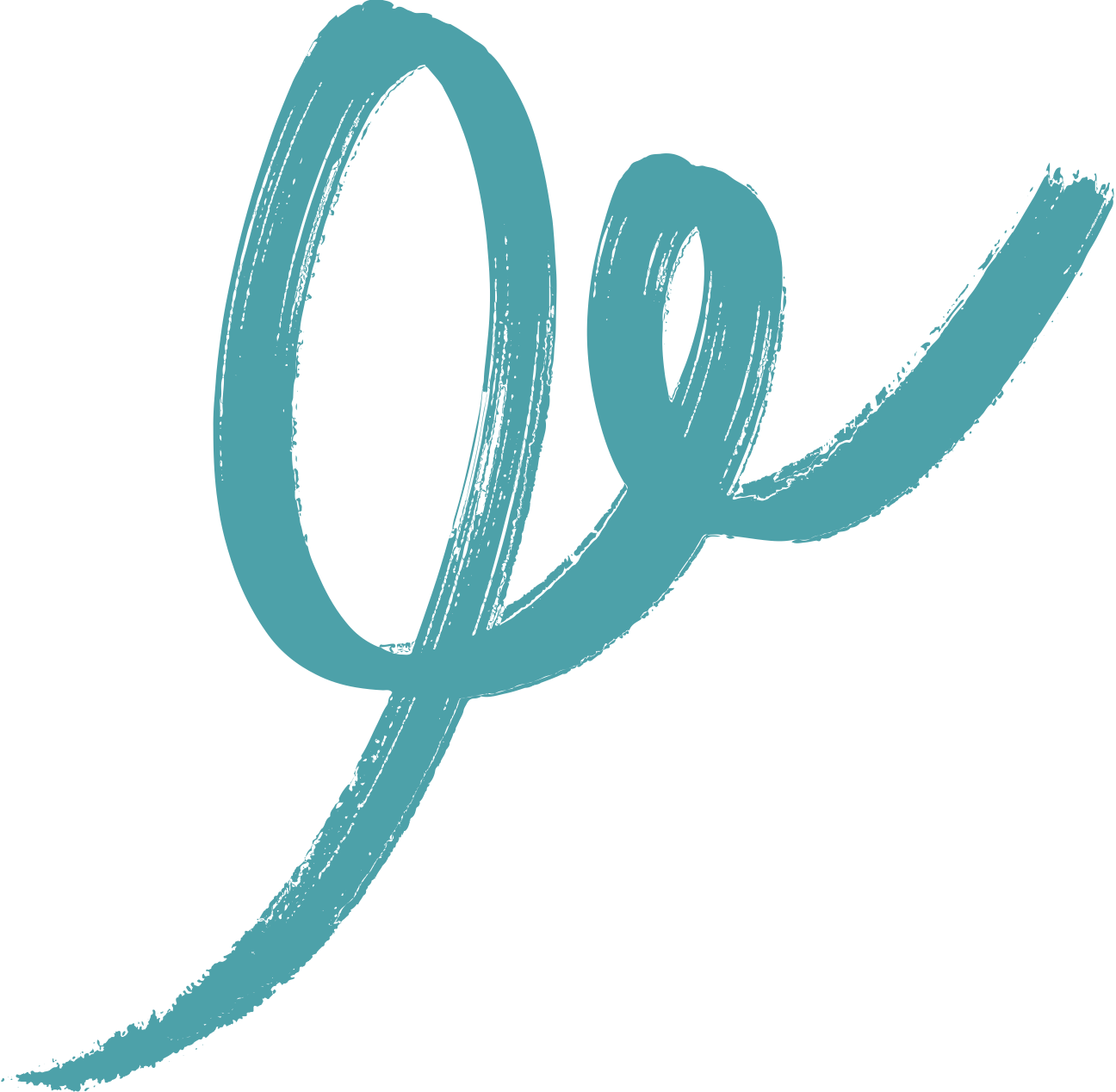 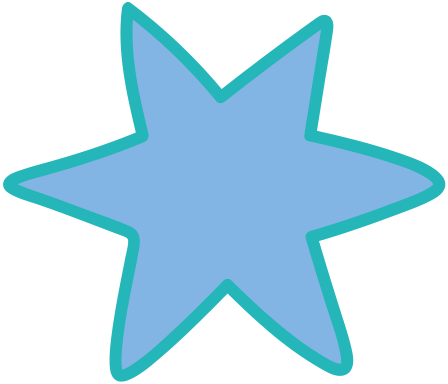 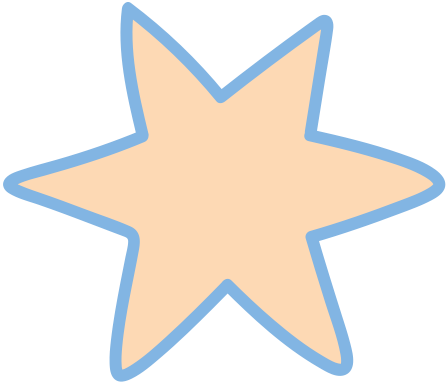 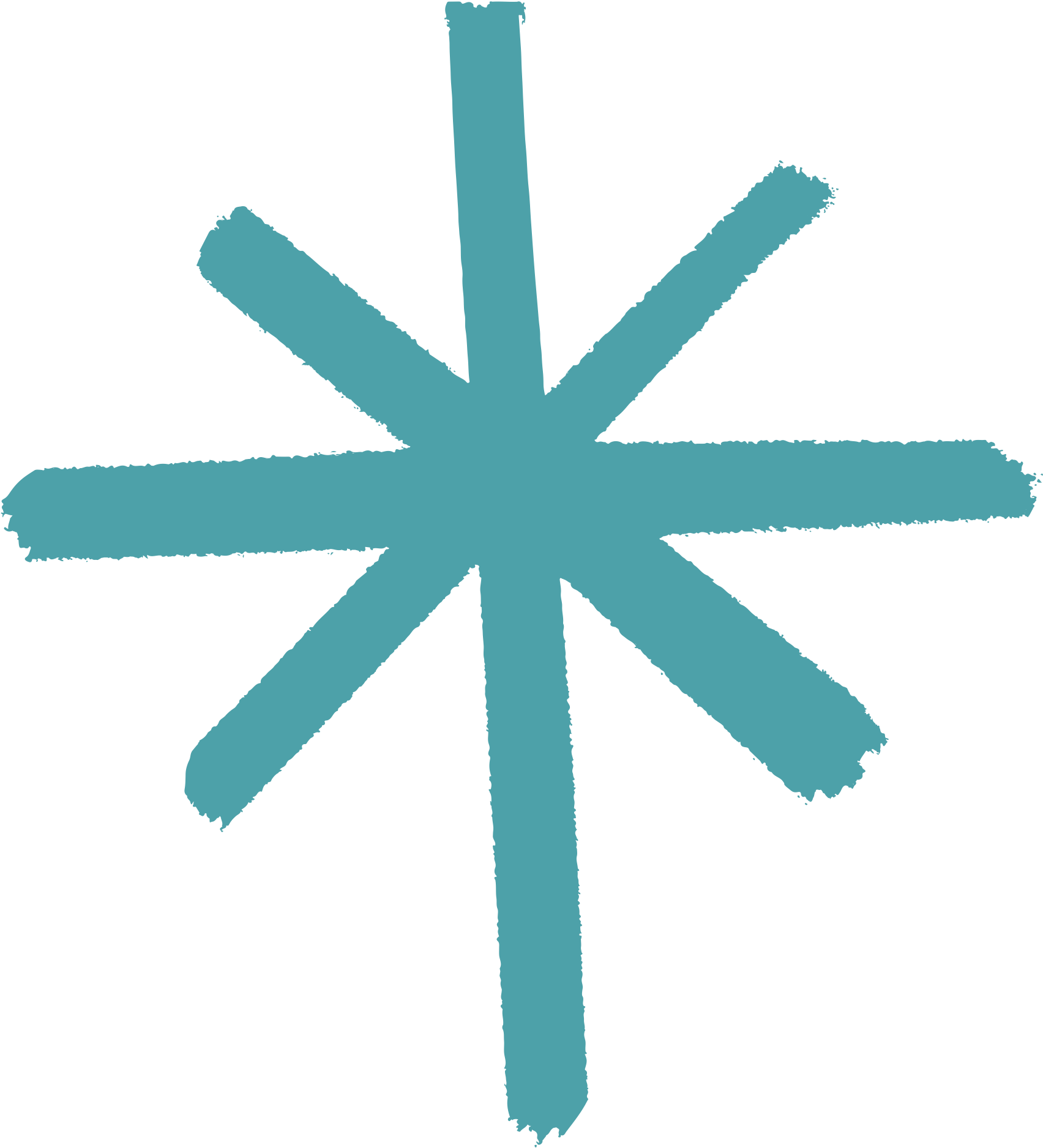 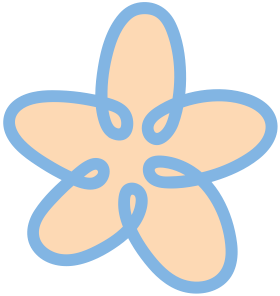 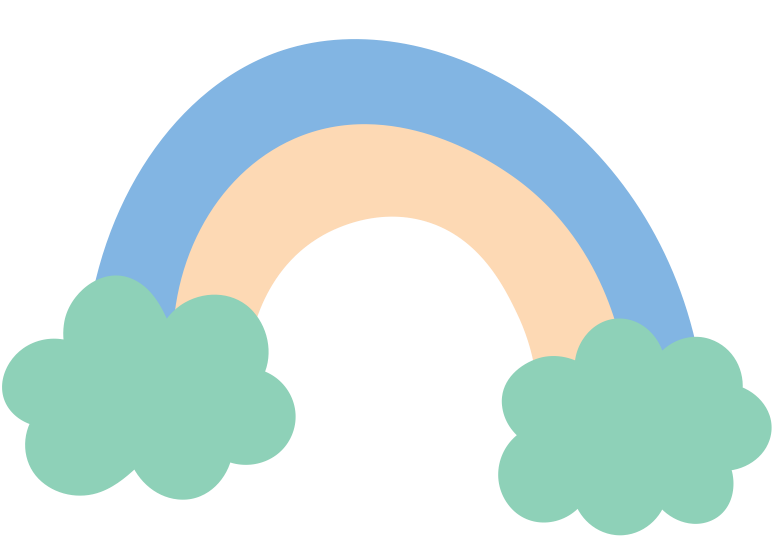 a. Trước khi viết
 Xác định:
Đề tài
Mục đích viết
Ngôi kể thứ nhất
Chọn lời kể phù hợp
Ghi những nội dung chính
Lập dàn ý
III. HƯỚNG DẪN QUY TRÌNH VIẾT
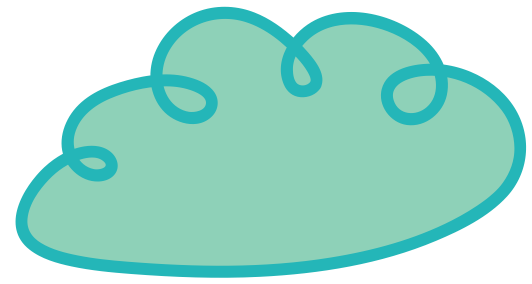 1. Chuẩn bị viết
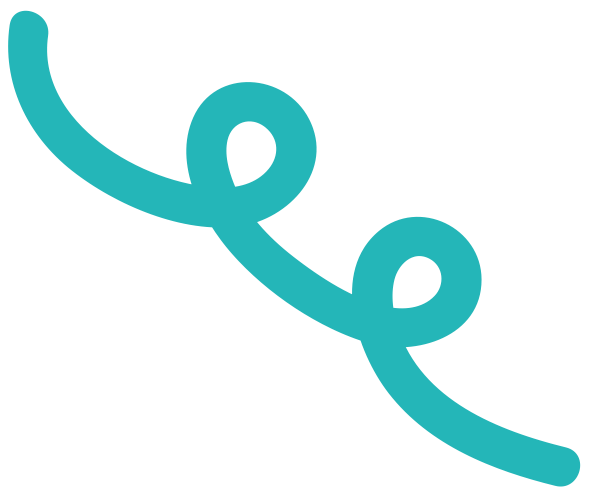 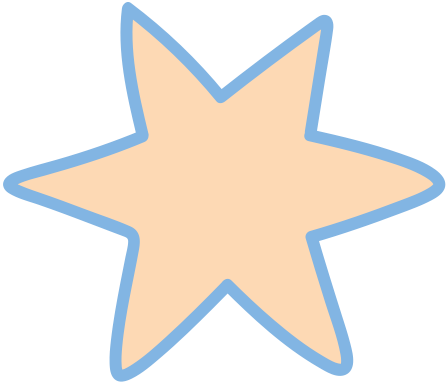 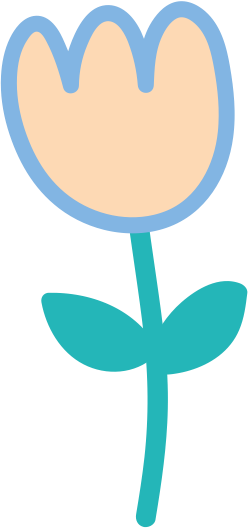 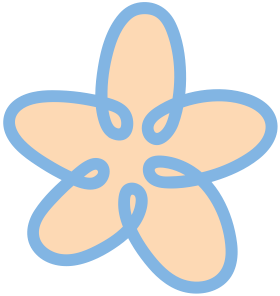 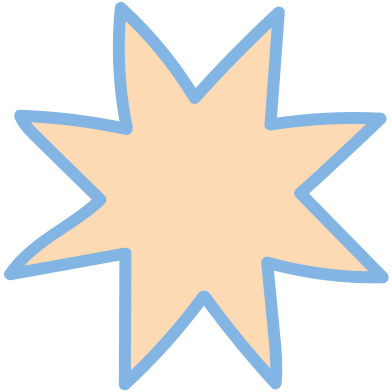 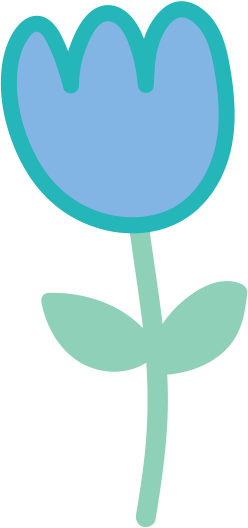 - Nhất quán ngôi kể (xưng “tôi” hoặc “em” để kể)
- Sử dụng các yếu tố của truyện: cốt truyện, nhân vật, …
Đánh giá bài viết và chỉnh sửa theo bảng
III. HƯỚNG DẪN QUY TRÌNH VIẾT
2. Viết
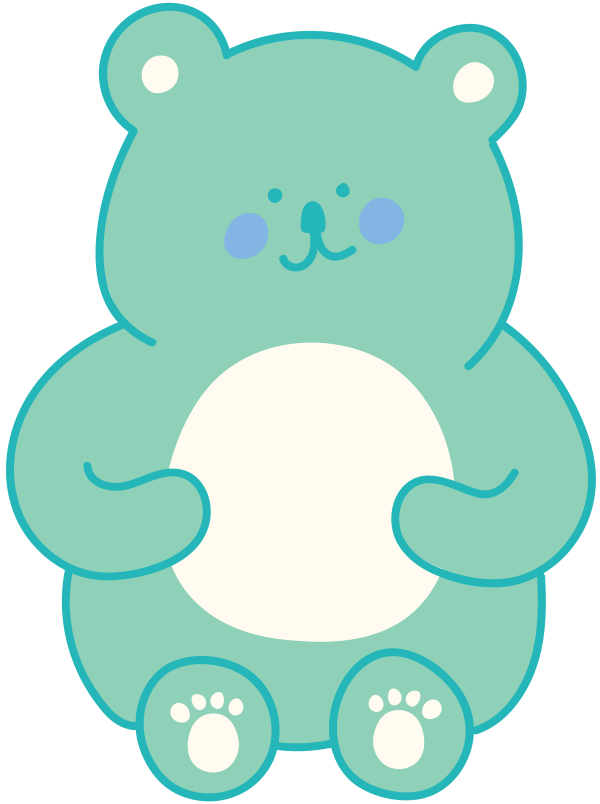 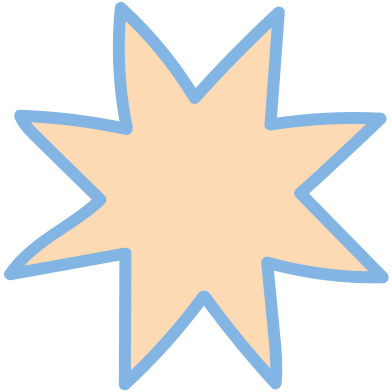 3. Chỉnh sửa bài viết
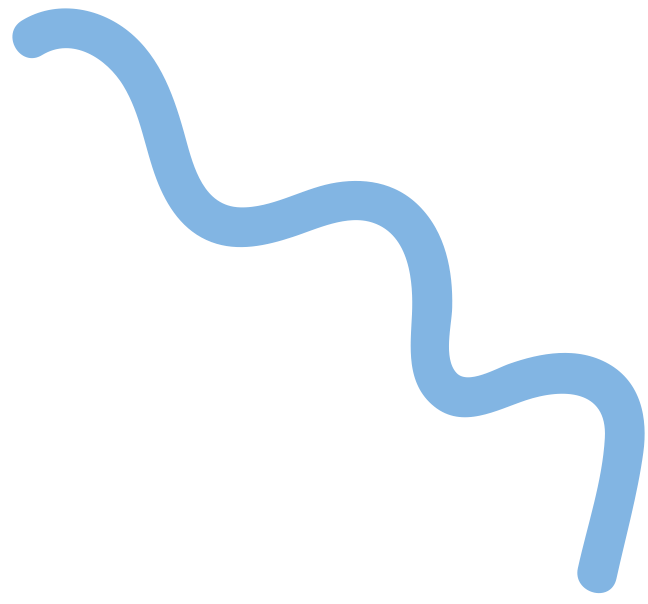 IV. LUYỆN TẬP
V. VẬN DỤNG
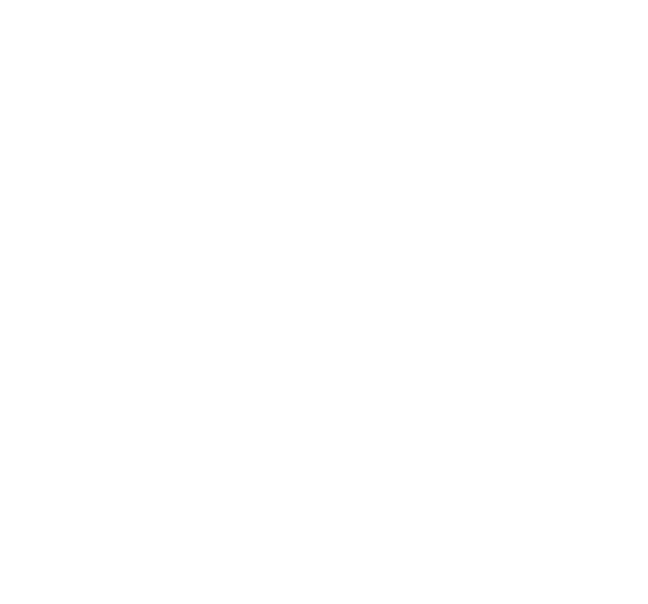 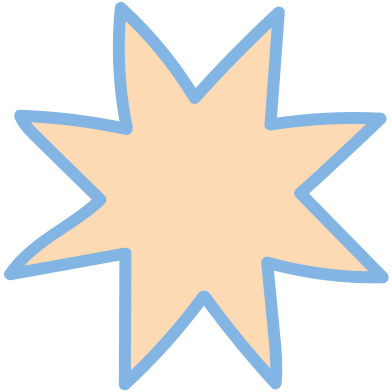 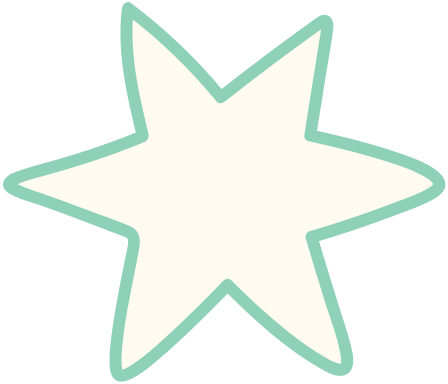 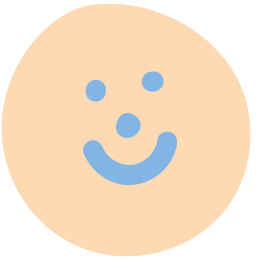 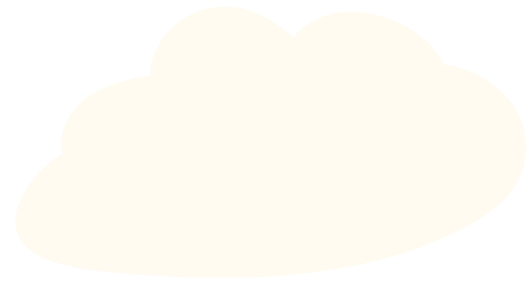 Yêu cầu: Lập dàn ý cho bài văn kể lại một trải nghiệm của bản thân
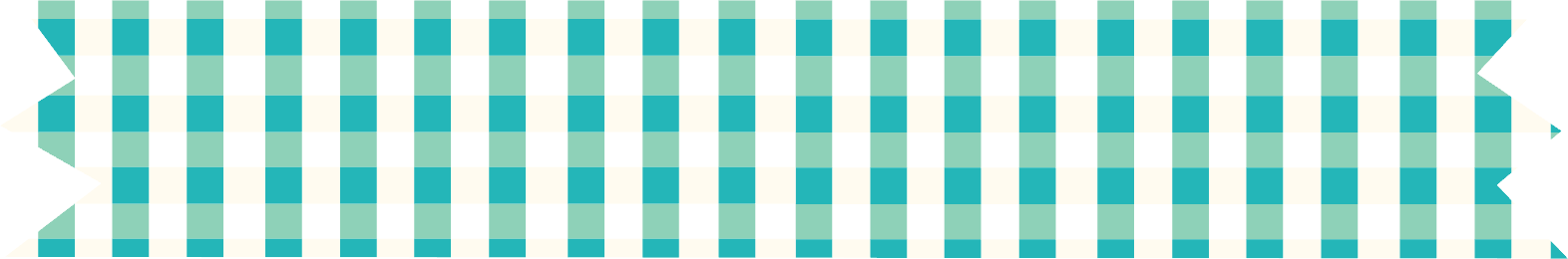 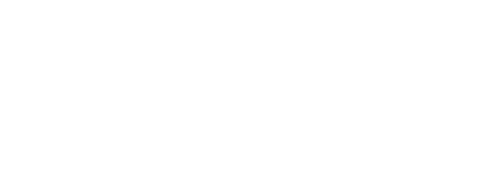 Viết đoạn văn triển khai 1 ý đã xây dựng trong dàn ý kể lại một trải nghiệm của bản thân
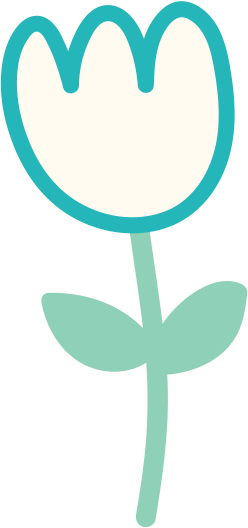 - Thời gian lập dàn ý: 15 phút
- Thời gian trình bày: 2 phút
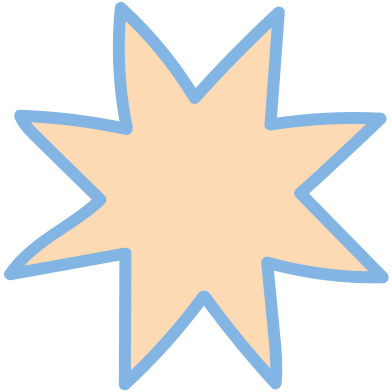 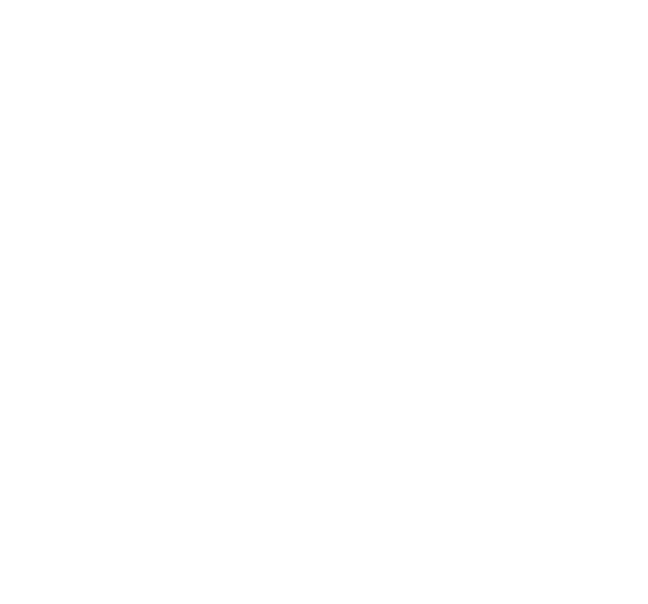 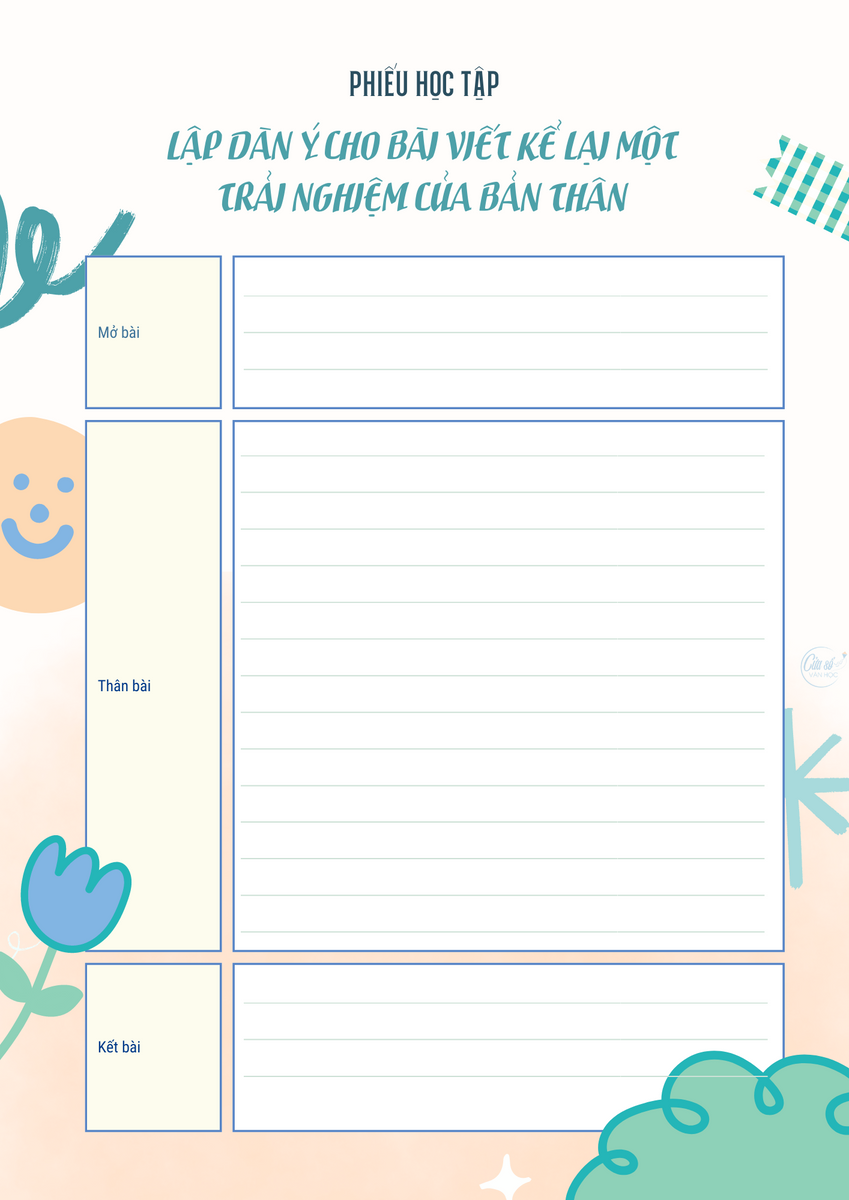 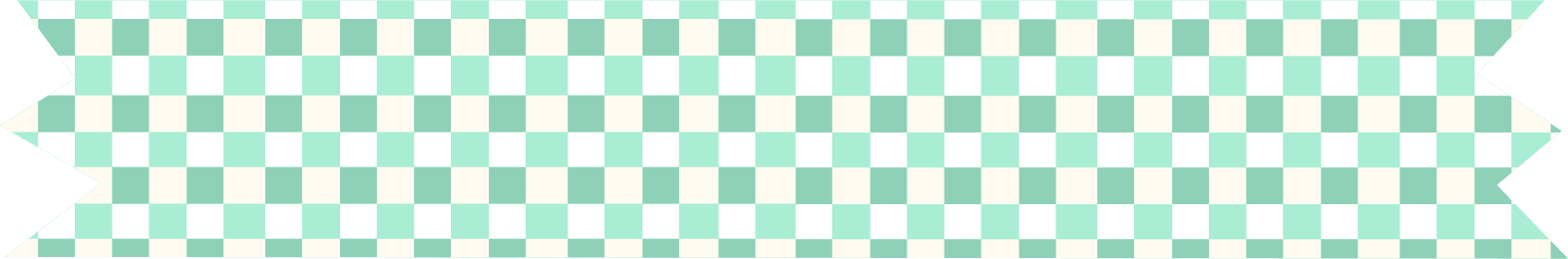 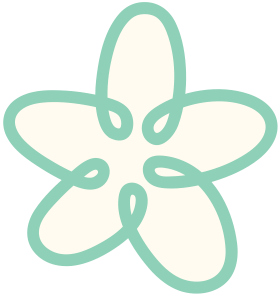 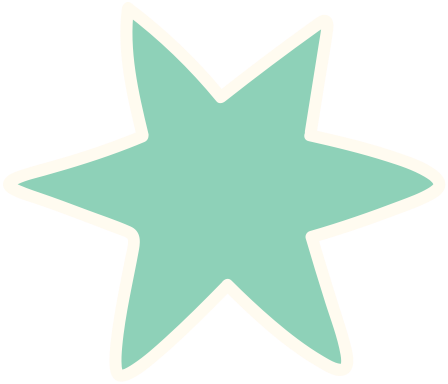 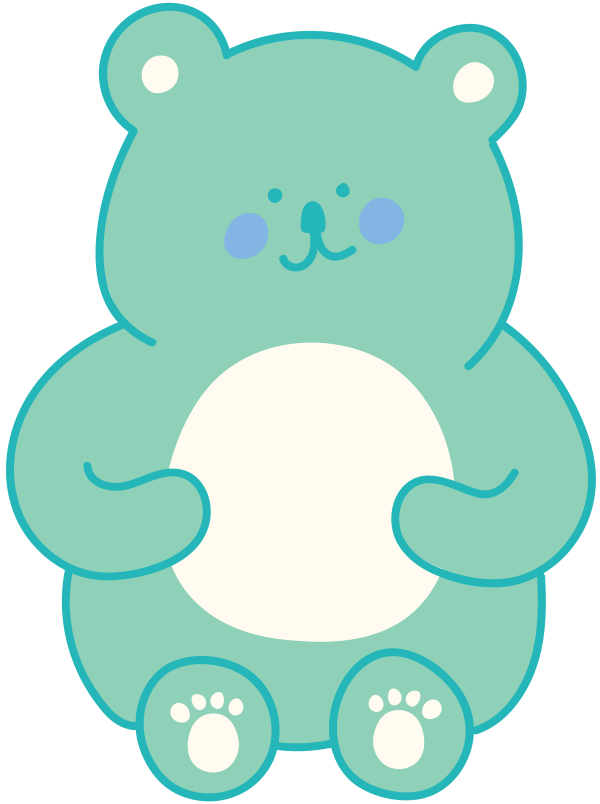 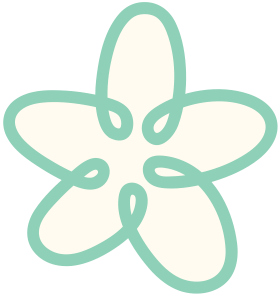 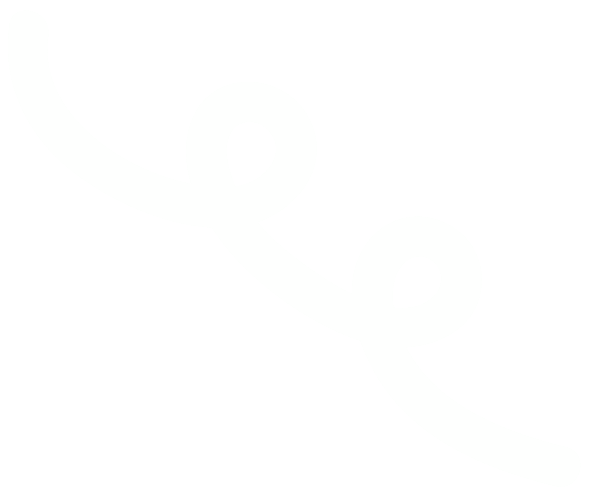 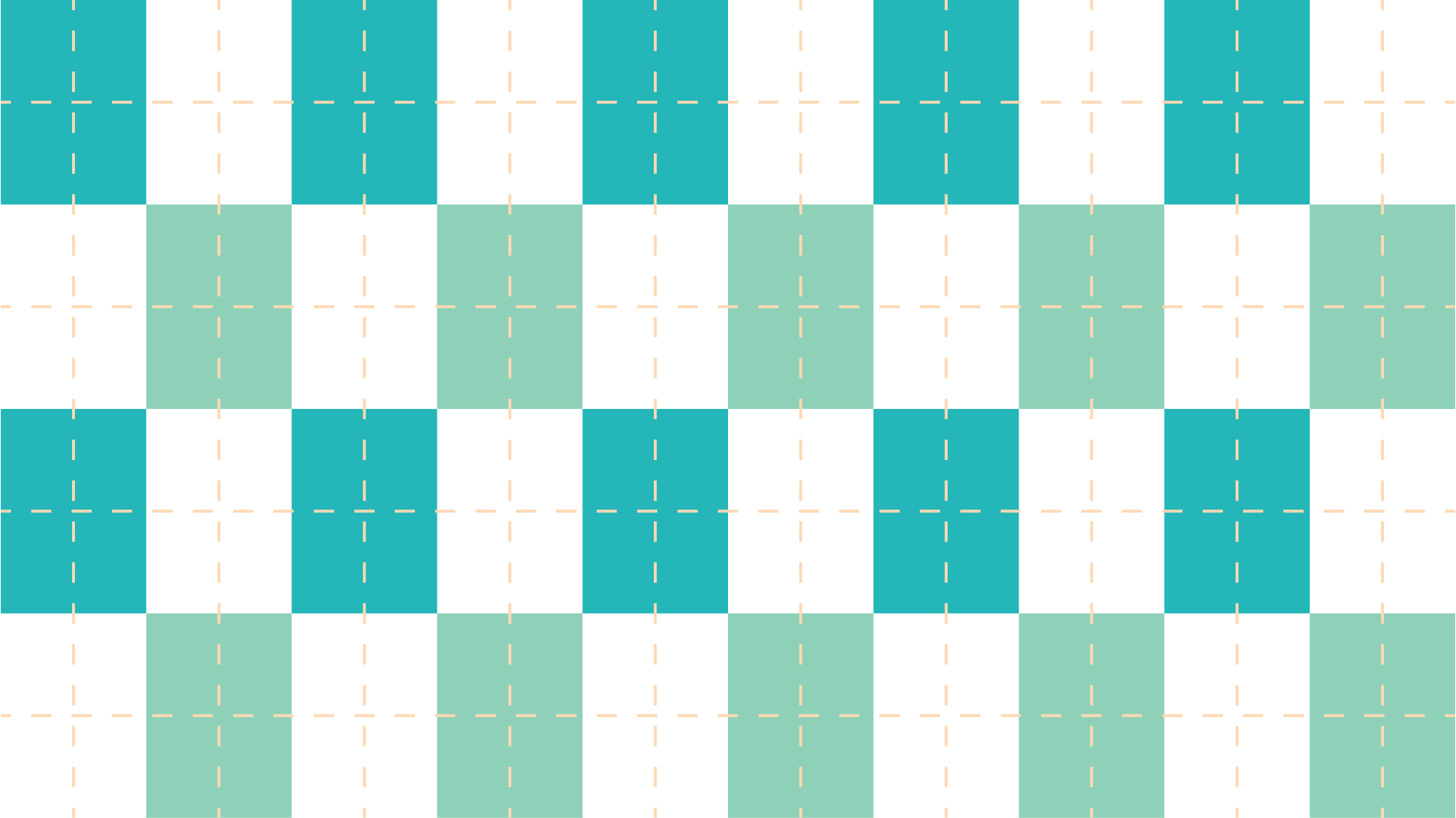 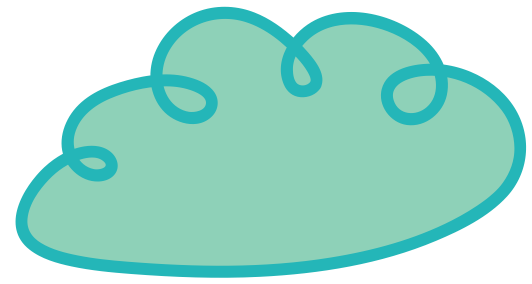 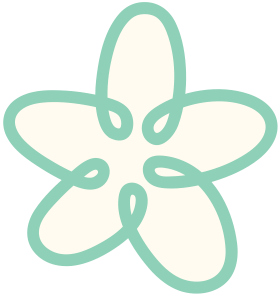 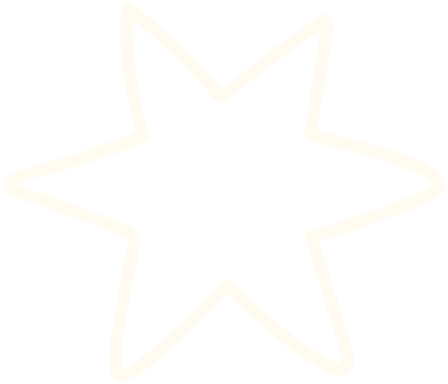 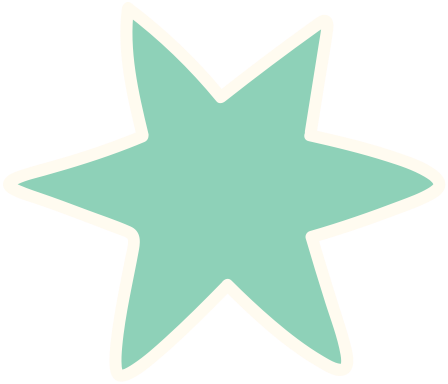